ᎣᏏᏲ! ᎦᎵᎡᎢᎦ ᏂᎦᏓ ᏥᏤᏙ ᎪᎯ ᎤᏒᎢ.
Who is this guy???
How to watch these classes
Concentrate on meaning, rather than memorizing individual words. 
Have fun!
ᎠᎬᏱ ᏣᎳᎩ ᎠᏕᎶᏆᏍᏗ
What to expect from this course:
Be able to introduce yourself in Cherokee
Learn some common phrases to use at home.
Be exposed to more Cherokee through stories and songs.
ᎠᎬᏱ ᏣᎳᎩ ᎠᏕᎶᏆᏍᏗ
ᎢᏓᎴᎾ- Let’s begin
ᏣᎳᎩ ᎢᏗᏬᏂ- Let’s talk Cherokee
ᎠᎬᏱ ᏣᎳᎩ ᎠᏕᎶᏆᏍᏗ
Hello everyone
My name is ______ I am ______ years old. 
I am Cherokee. (mixed. Full blood. half) I am not Cherokee. 
I am from _______ and I live in 
I work at _________
My moms name is_______ and my dads name is ______
I am married
ᎠᎬᏱ ᏣᎳᎩ ᎠᏕᎶᏆᏍᏗ
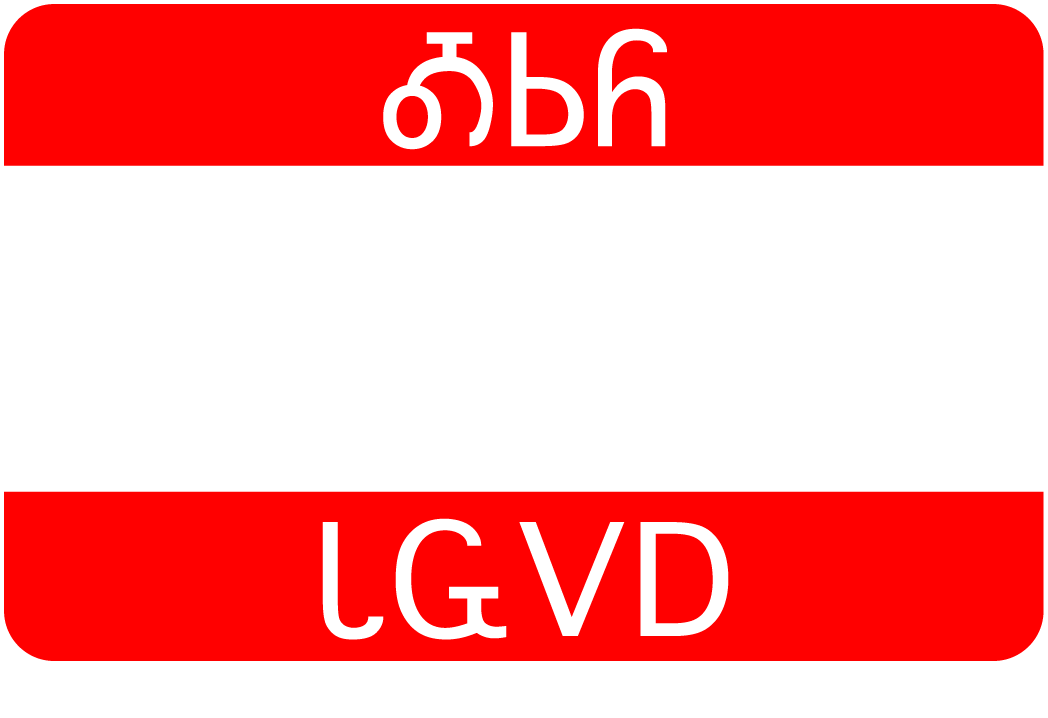 dawado/daquado- Is my name
dejado- Is your name
dudo- Is his/her name
ᎠᎬᏱ ᏣᎳᎩ ᎠᏕᎶᏆᏍᏗ
ᏓᏩᏙᎠ/ᏓᏆᏙᎠ- Is my name
ᏩᏙ. ᎠᏓ ᏓᏩᏙᎠ. Thank you. Wood is my name.
ᎠᎬᏱ ᏣᎳᎩ ᎠᏕᎶᏆᏍᏗ
ᏗᏗᏃᎩ- Let’s sing
ᏏᏲ, ᏏᏲ, ᎦᏙ ᎤᏍᏗ ᏕᏣᏙ? X2
	______ ᏓᏩᏙ, ______ᏓᏩᏙ
______ ᏗᎨᎬ.
ᎠᎬᏱ ᏣᎳᎩ ᎠᏕᎶᏆᏍᏗ
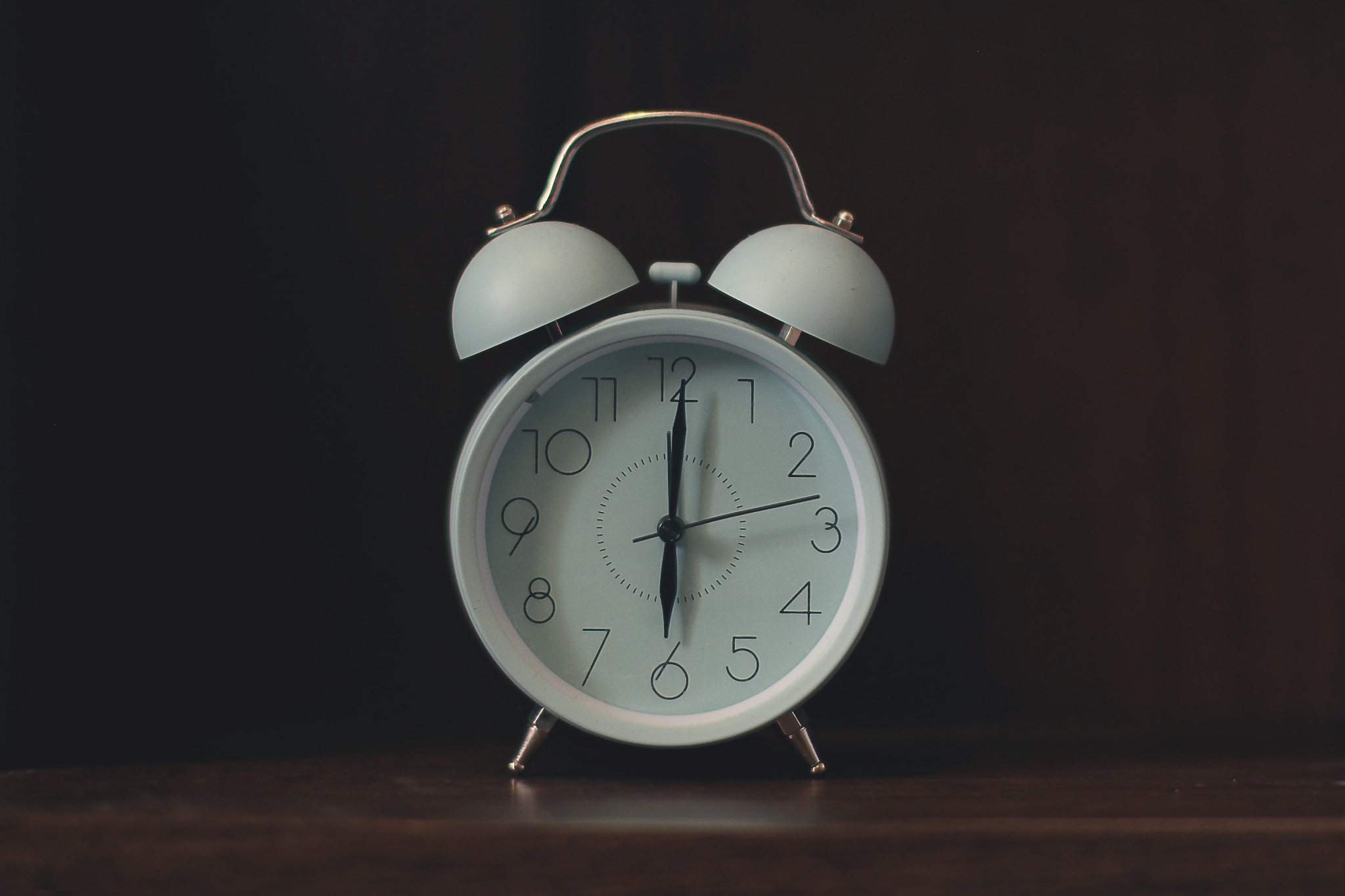 ᎯᏰᎩ- Wake up!
Extra
ᏣᏁᎳ ᎠᎩᏰᏨ ᏒᎯ ᏥᎨᏒ. I woke up at 8 yesterday. 
ᏣᏂ ᎦᎵᏉᎩ ᏛᏰᏨ ᏒᎾᎴᎢ. John will wake up at 7 tomorrow.
ᎠᎬᏱ ᏣᎳᎩ ᎠᏕᎶᏆᏍᏗ
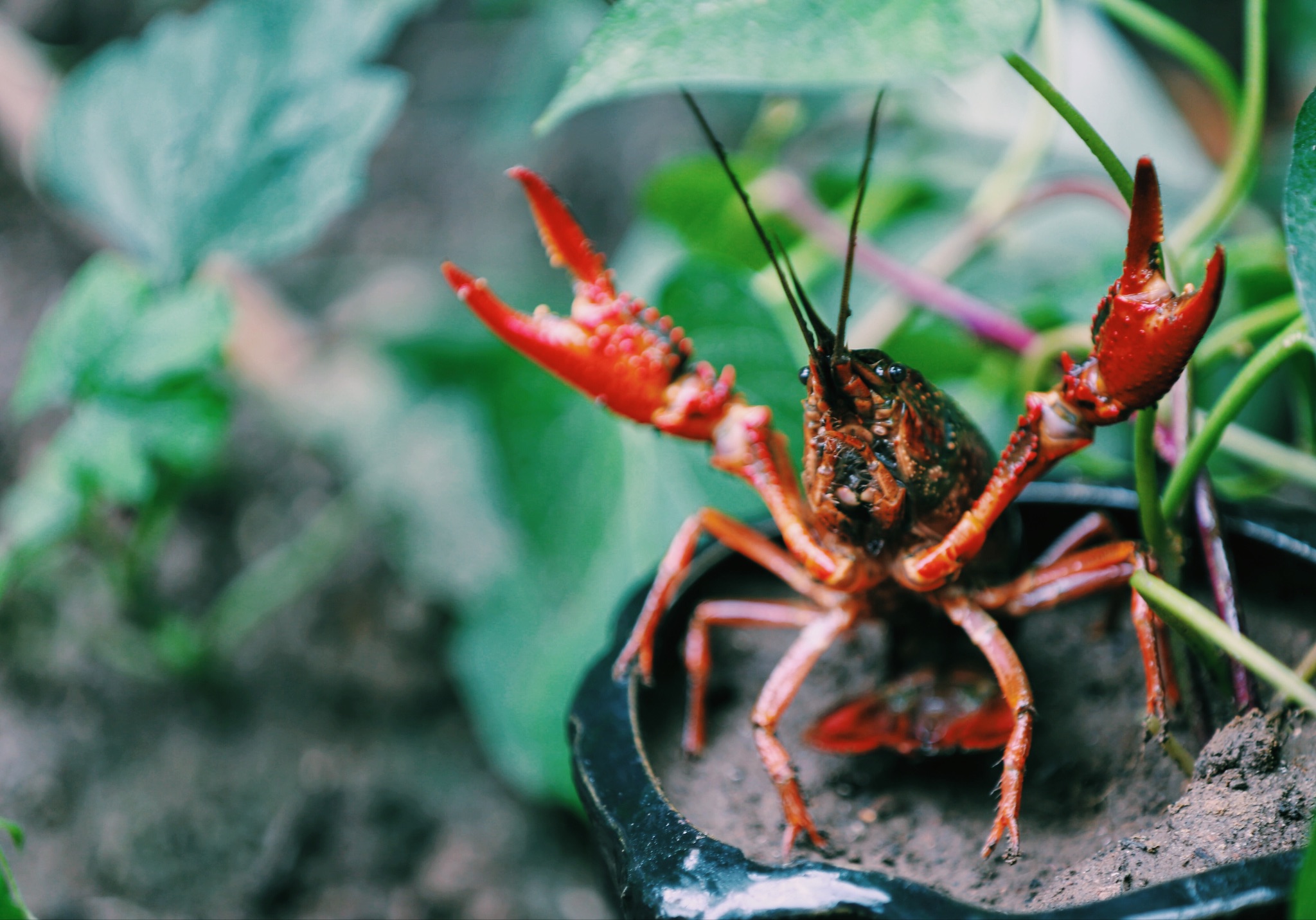 ᏥᏍᏛᎾ
Ilvhiyu jigesv, jutli ale jisdvn anehe.
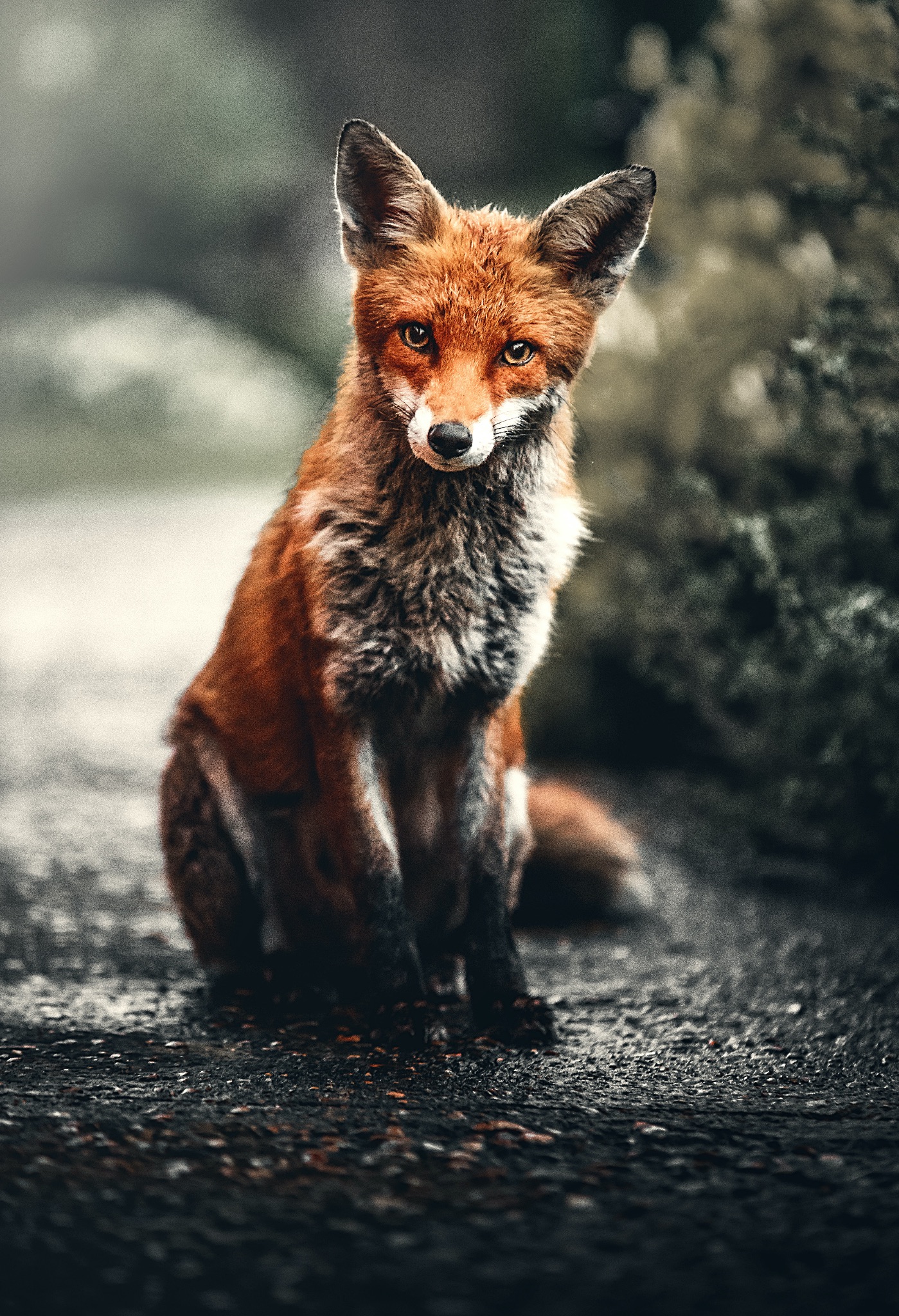 ᏧᏟ
ᎠᎬᏱ ᏣᎳᎩ ᎠᏕᎶᏆᏍᏗ
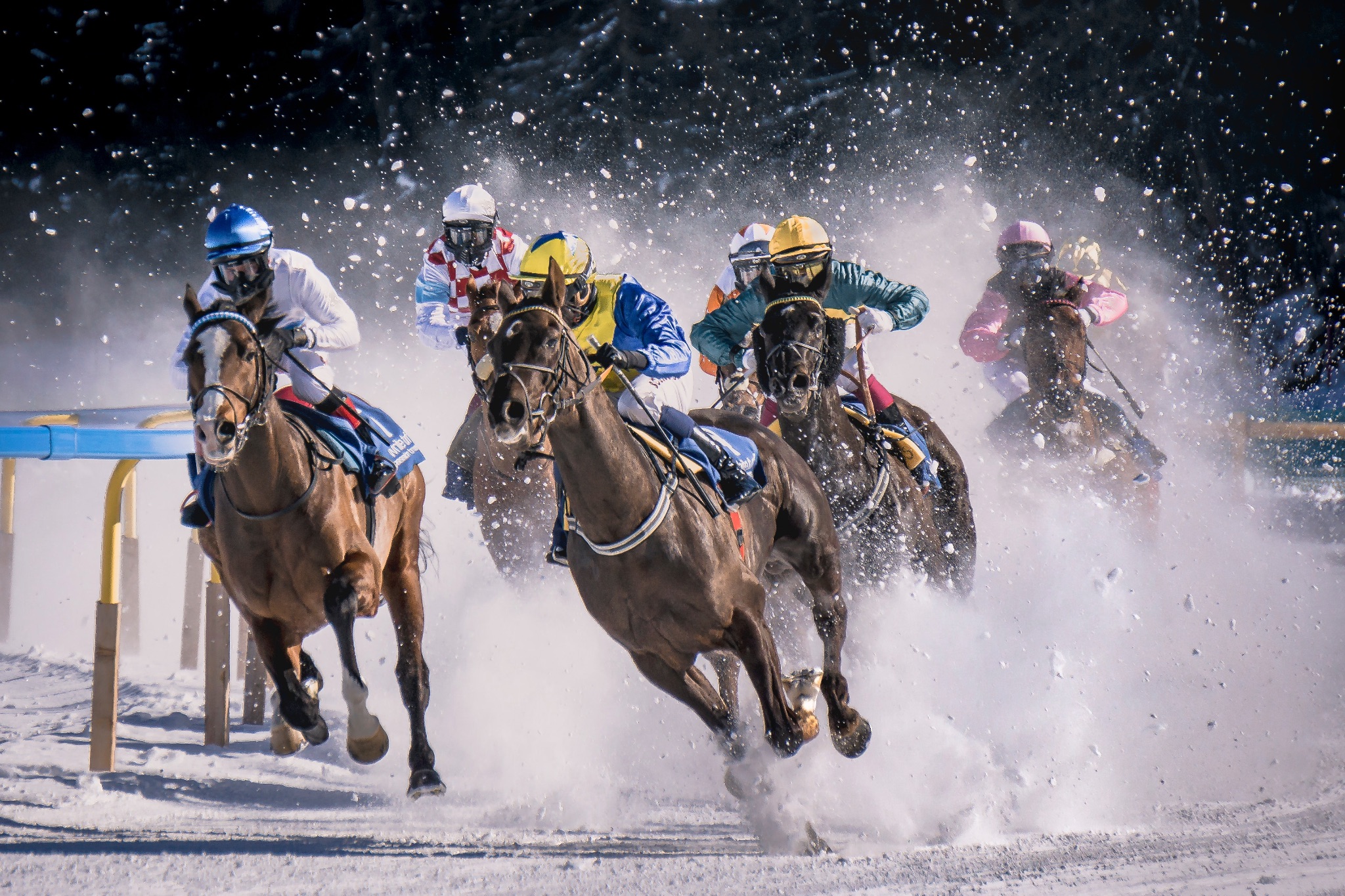 ᎤᎾᏙᎩᏯᏍᏔᏅ
Jutli ale jisdvn untohgiyastanv.
ᎠᎬᏱ ᏣᎳᎩ ᎠᏕᎶᏆᏍᏗ
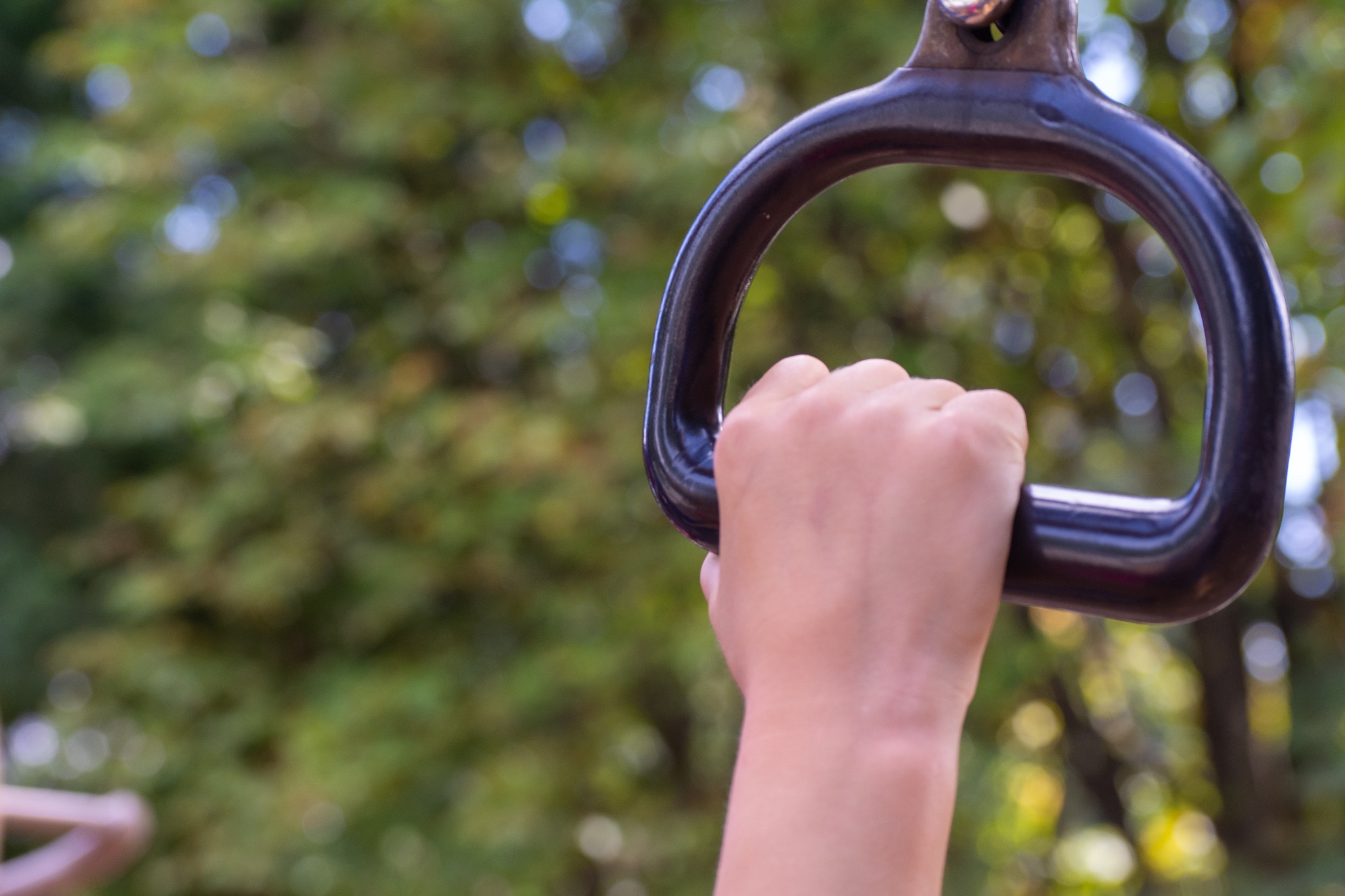 ᏩᏥᏂᏴᏎᎸ
Unlenvhe, jisdvn wajiniyvselv jutli ganidadv.
ᎠᎬᏱ ᏣᎳᎩ ᎠᏕᎶᏆᏍᏗ
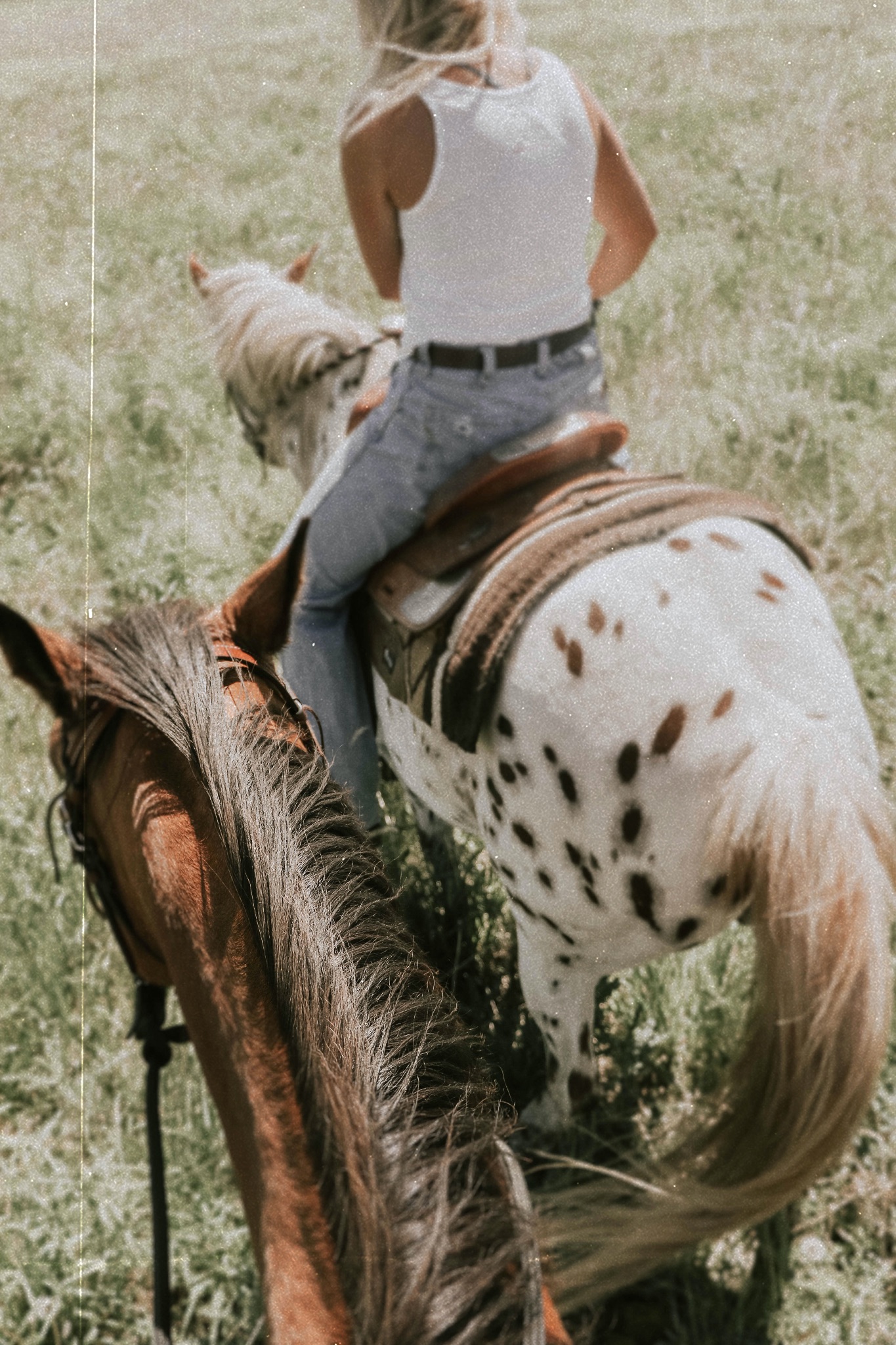 ᏭᎩᎸ
Jisdvn wukilv jutli ganidadv.
ᎠᎬᏱ ᏣᎳᎩ ᎠᏕᎶᏆᏍᏗ
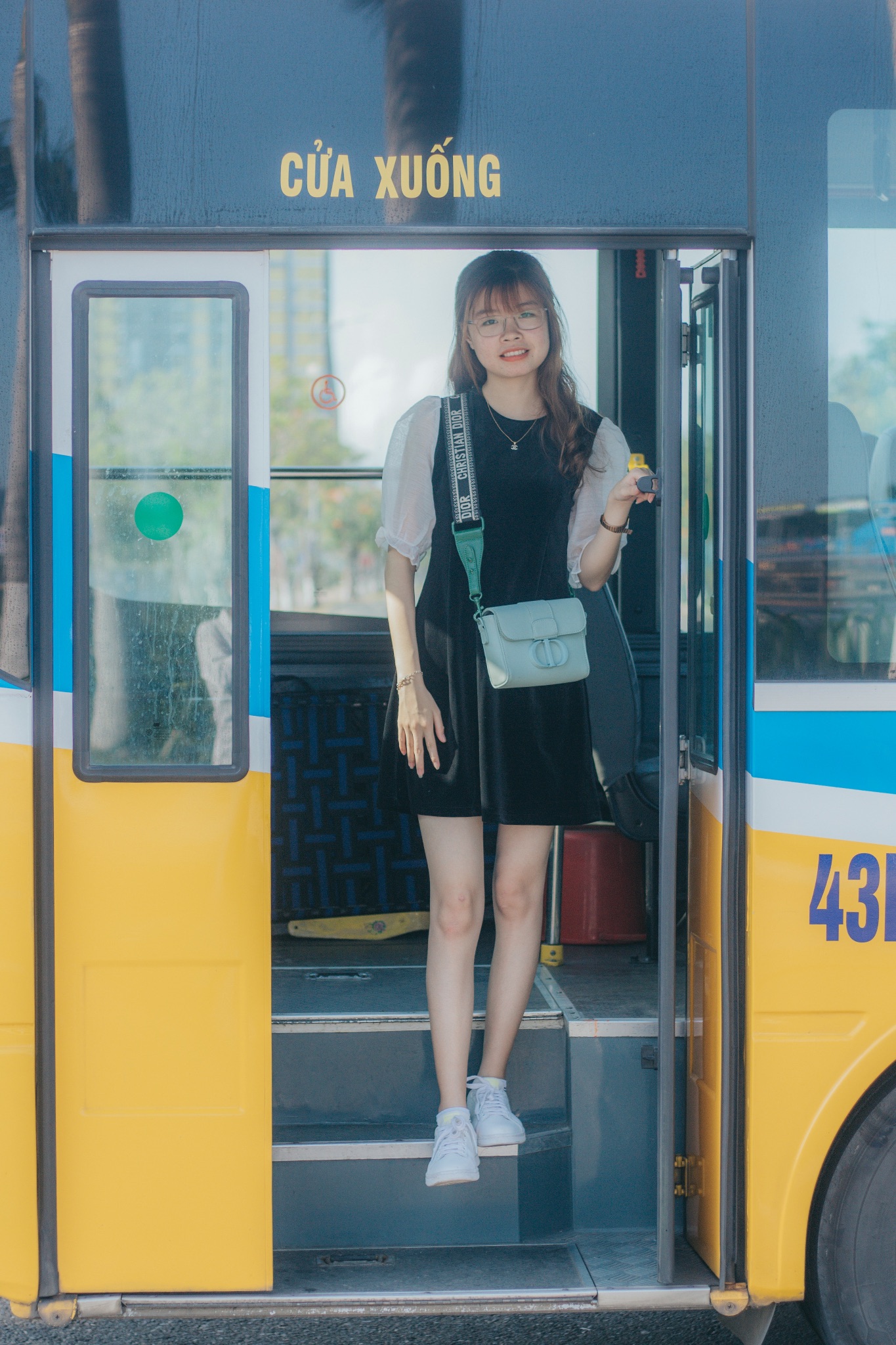 ᏭᏠᏒ
Wunisquad antohgiyasgv, jisdvn wudlosv jutli ganidadv.
ᎠᎬᏱ ᏣᎳᎩ ᎠᏕᎶᏆᏍᏗ
ᎤᏓᏠᏎ
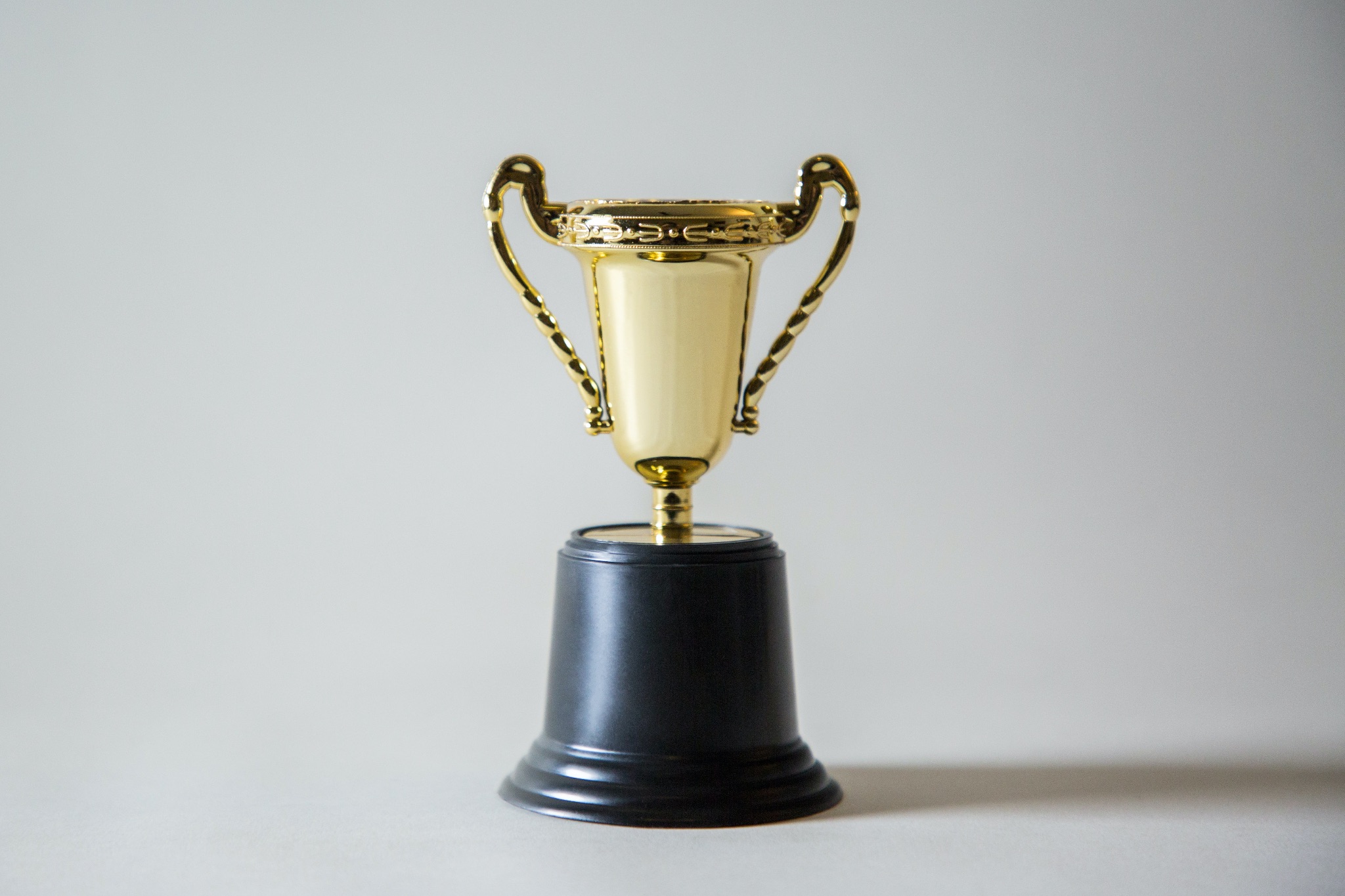 Jisdvn udatlose, elisge na jutli.
ᎠᎬᏱ ᏣᎳᎩ ᎠᏕᎶᏆᏍᏗ
ᎤᎶᏄᎮᏞ
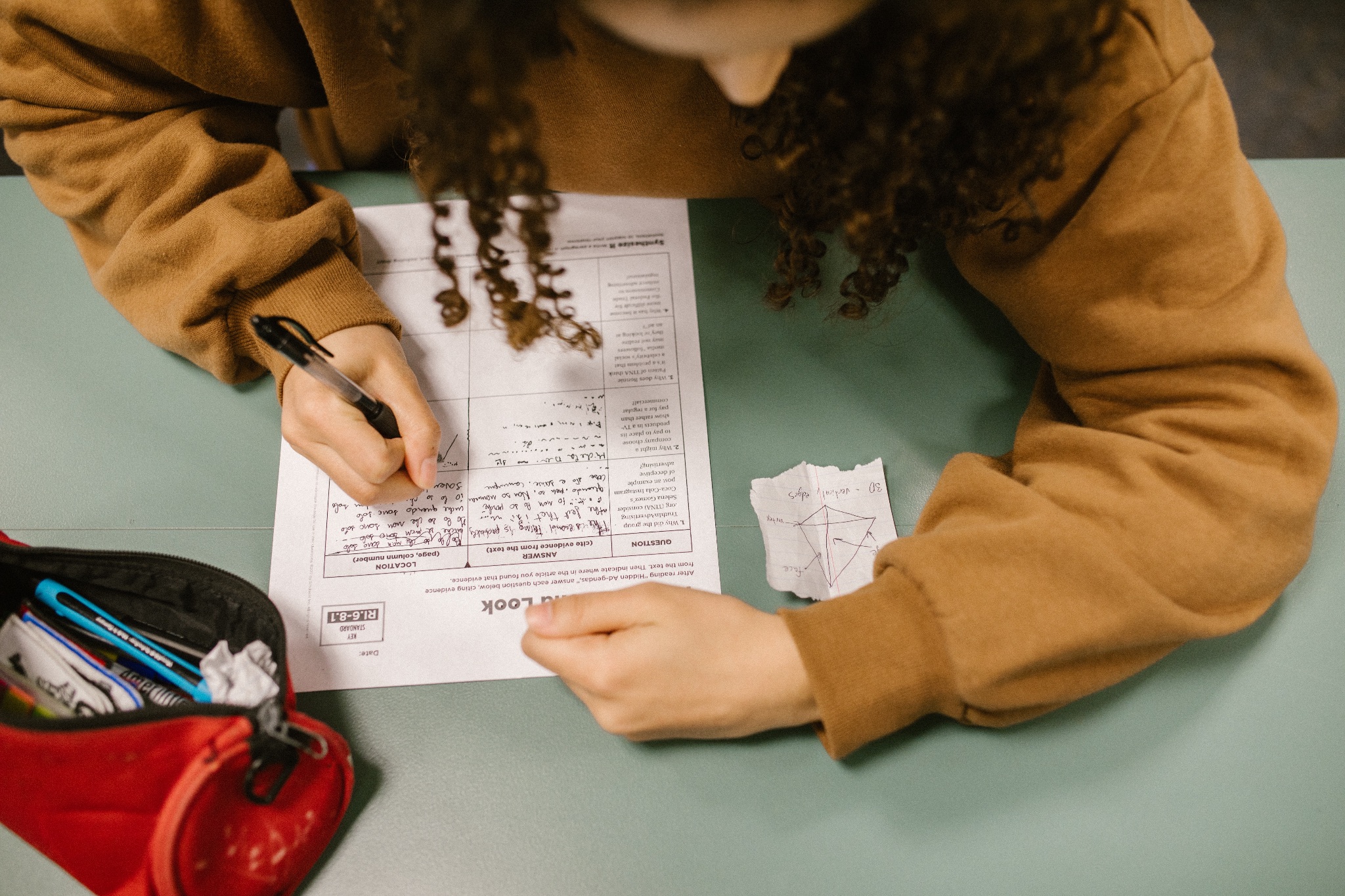 Aseno, jisdvn ulonuhetle.
ᎠᎬᏱ ᏣᎳᎩ ᎠᏕᎶᏆᏍᏗ
ᏩᏥᏯᎥ
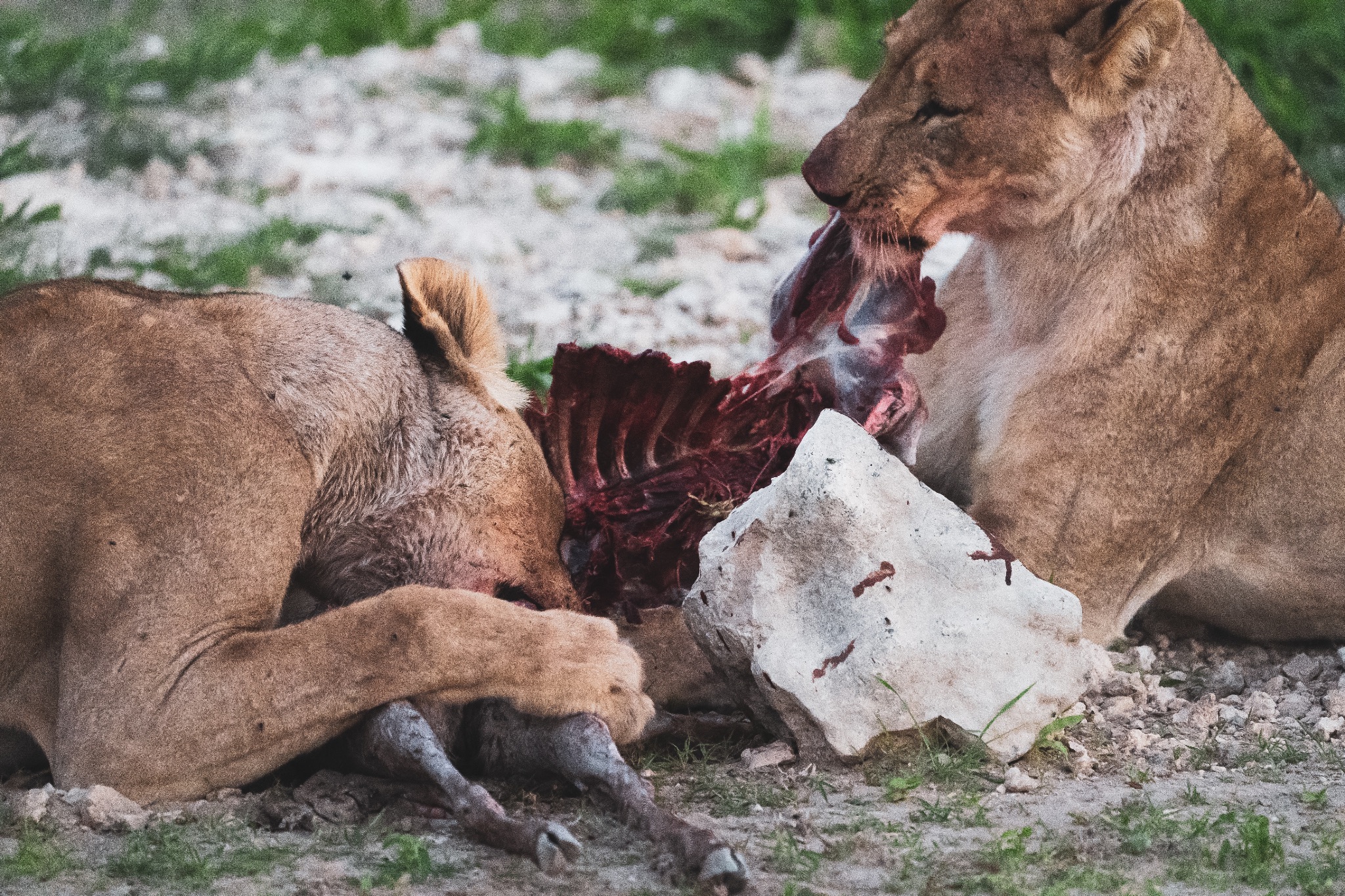 Jutli wajiyav jisdvn.   (uge)
ᎠᎬᏱ ᏣᎳᎩ ᎠᏕᎶᏆᏍᏗ
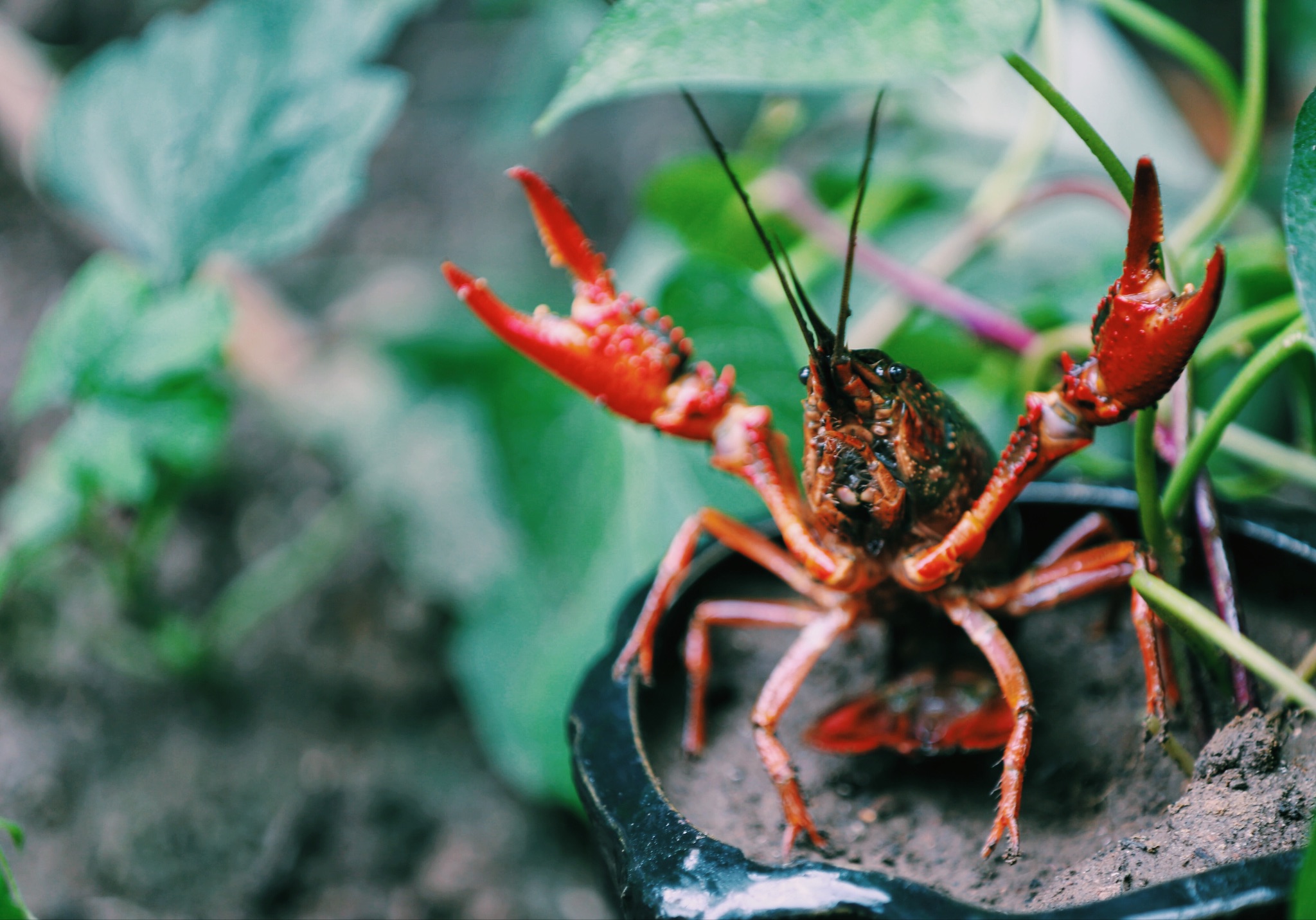 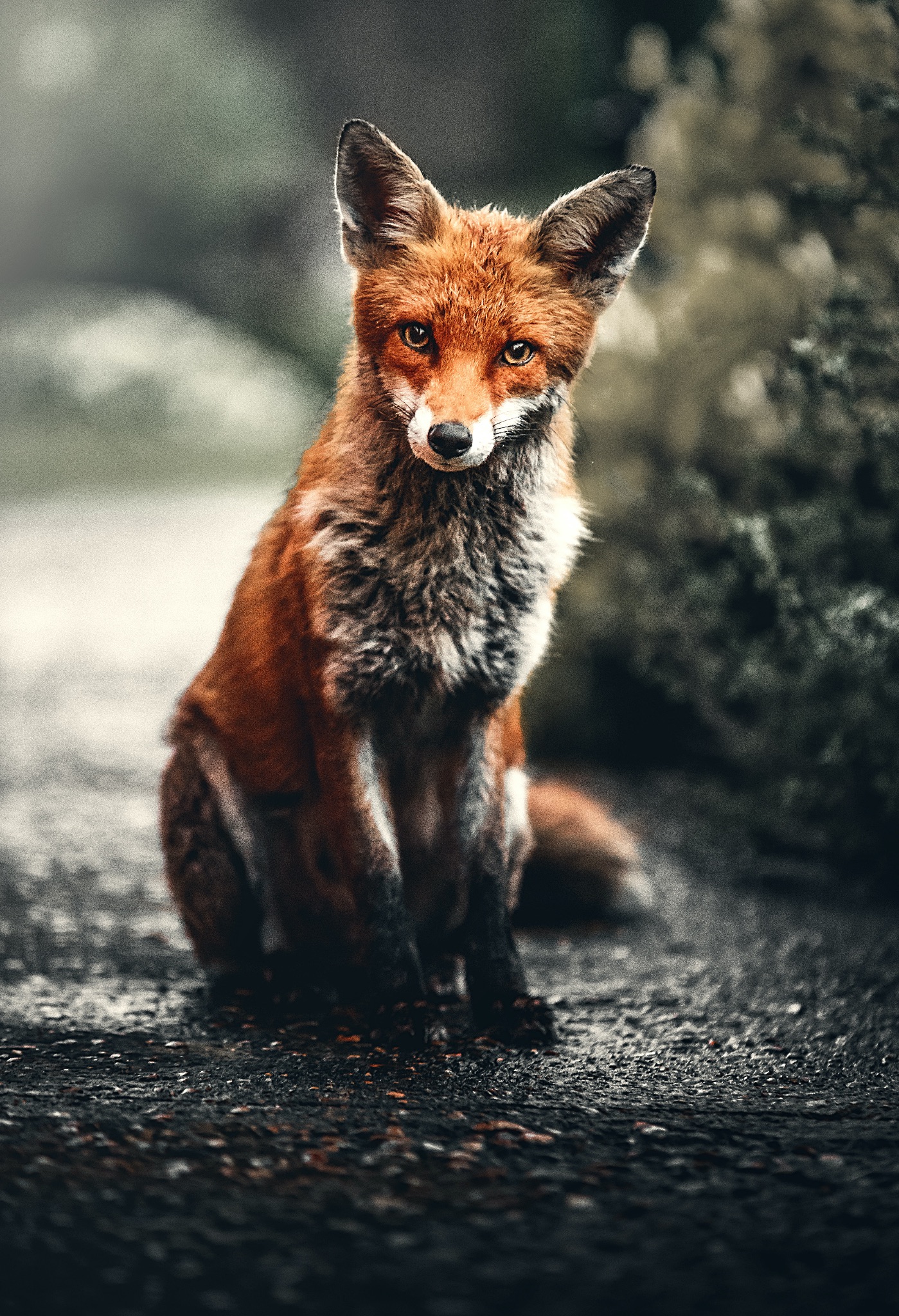 Ilvhiyu jigesv, jutli ale jisdvn anehe. Jutli ale jisdvn untohgiyastanv. Unlenvhe, jisdvn wajiniyvselv jutli ganidadv. Jisdvn wukilv jutli ganidadv. Wunisquad antohgiyasgv, jisdvn wudlosv jutli ganidadv. Jisdvn udatlose, elisge na jutli. Asehno, jisdvn ulonuhetle. Jutli wajiyav na jisdvn!
ᎠᎬᏱ ᏣᎳᎩ ᎠᏕᎶᏆᏍᏗ
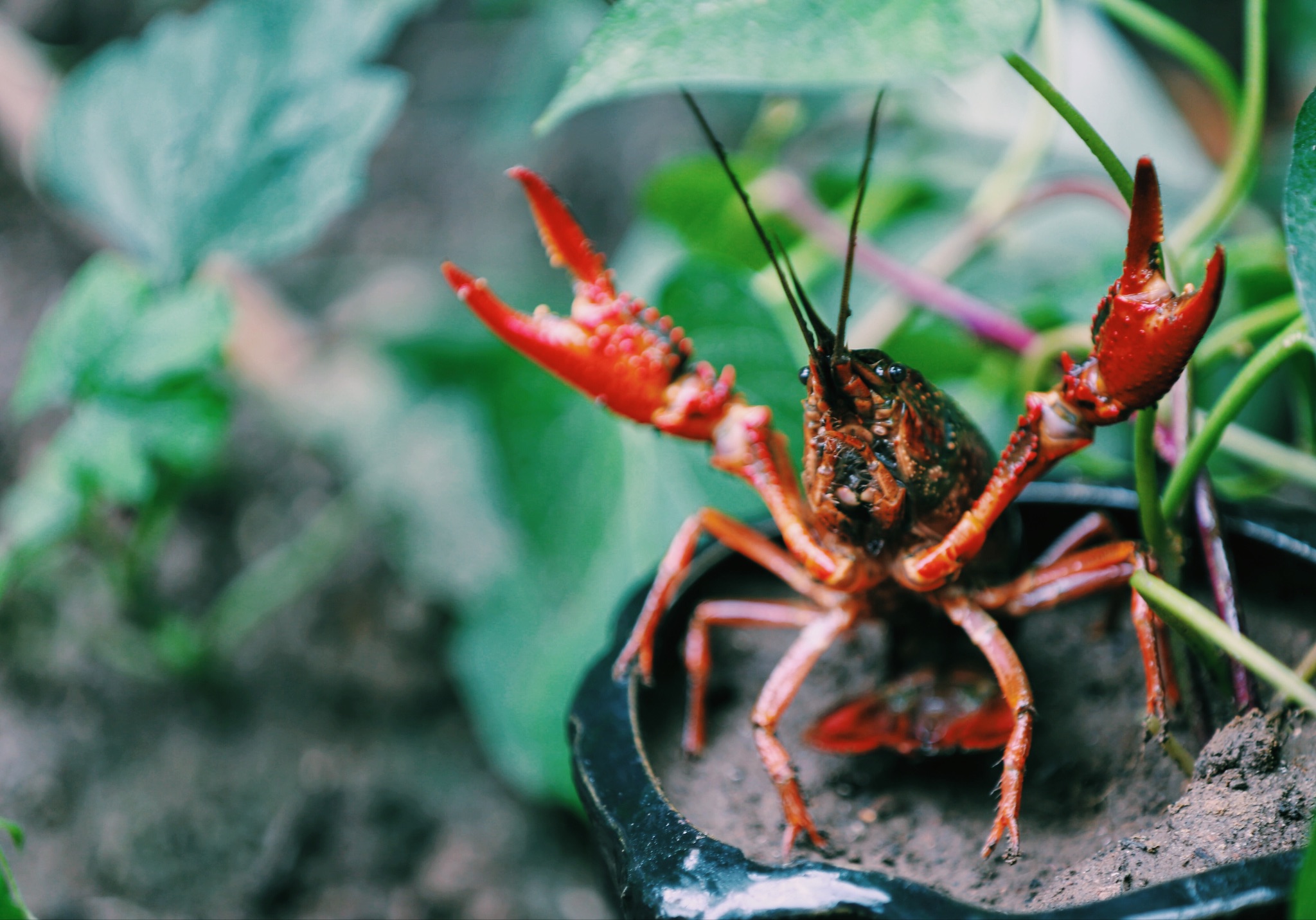 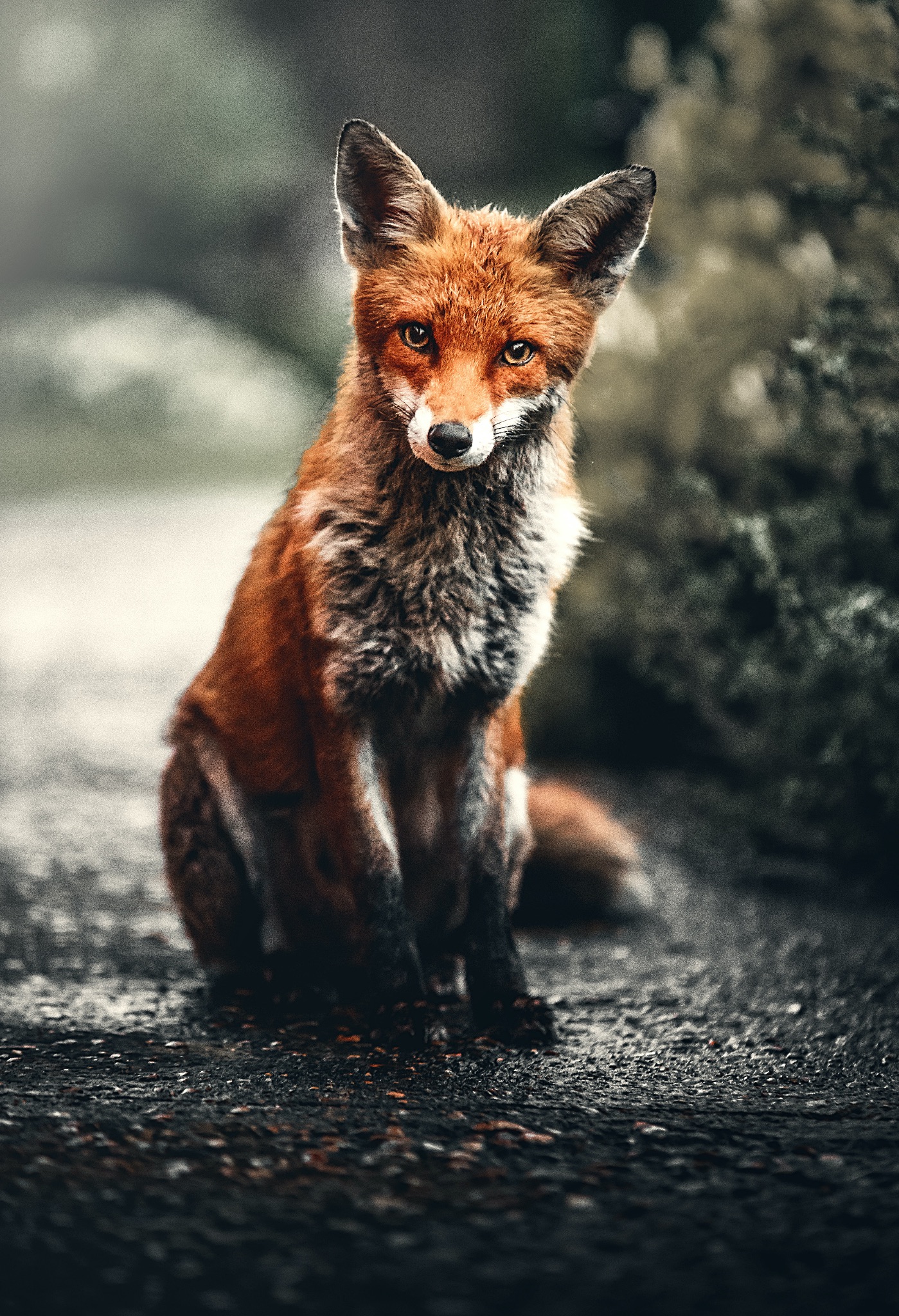 ᎢᎸᎯᏳ ᏥᎨᏒ, ᏧᏟ ᎠᎴ ᏥᏍᏛᎾ ᎠᏁᎮ. ᏧᏟ ᎠᎴ ᏥᏍᏛᎾ ᎤᎾᏙᎩᏯᏍᏔᏅ. ᎤᎾᎴᏅᎮ, ᏥᏍᏛᎾ ᏩᏥᏂᏴᏎᎸ ᏧᏟ ᎦᏂᏓᏛ. ᏥᏍᏛᎾ ᏭᎩᎸ ᏧᏟ ᎦᏂᏓᏛ. ᏭᏂᏍᏆᏛ ᎠᎾᏙᎩᏯᏍᎬ, ᏥᏍᏛᎾ ᏭᏠᏒ ᏧᏟ ᎦᏂᏓᏛ. ᏥᏍᏛᎾ ᎤᏓᏠᏎ, ᎡᎵᏍᎨ Ꮎ ᏧᏟ. ᎠᏎᏃ, ᏥᏍᏛᎾ ᎤᎶᏄᎮᏞ. ᏧᏟ ᏩᏥᏯᎥ Ꮎ ᏥᏍᏛᎾ!
ᎠᎬᏱ ᏣᎳᎩ ᎠᏕᎶᏆᏍᏗ
ᏧᏟ- fox
ᏥᏍᏛᎾ- crawdad
ᎤᎾttᎩᏯᏍᏔᏅ- they raced
ᎤᎾᎴᏅᎮ- they started
ᎦᏂᏓᏛ- tail
ᏩᏥᏂᏴᏎᎸ- he grabbed it
ᏭᎩᎸ- he rode it
ᏭᏂᏍᏆᏛ- they finished it
ᏭᏠᏒ- he got off of it
ᎤᏓᏠᏎ- he won it
ᎡᎵᏍᎨ- he thought
ᎤᎶᏄᎮᏞ- he cheated
ᏩᏥᏯᎥ- he ate it (alive)